Figure 9. Distributions of neurons labeled after tracer injections in cases (A) 04-39 and (B) 10-41. In both cases, ...
Cereb Cortex, Volume 26, Issue 6, June 2016, Pages 2753–2777, https://doi.org/10.1093/cercor/bhv132
The content of this slide may be subject to copyright: please see the slide notes for details.
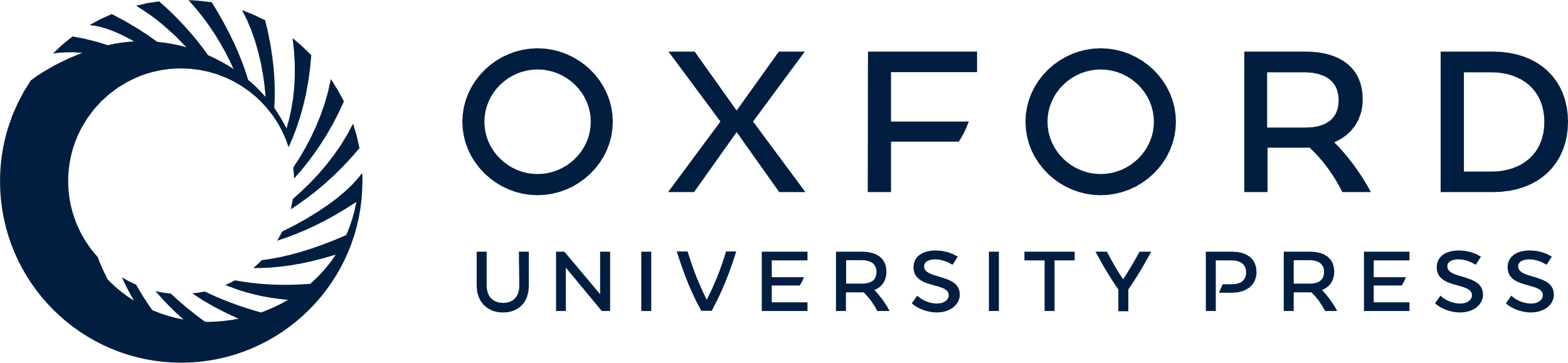 [Speaker Notes: Figure 9. Distributions of neurons labeled after tracer injections in cases (A) 04-39 and (B) 10-41. In both cases, tracers were injected in the ventral PPCc. Note that labeled neurons outside PPC are most densely distributed in the visual areas of the lower half of the hemisphere, especially in DL and ITc. Some sparsely distributed labeled neurons were also in areas DM, V2, and V3. In case 10-41 with larger injections, additional patches of labeled neurons were in PMD, FEF, and CgC. Conventions are the same as in Figures 1, 3, and 4.


Unless provided in the caption above, the following copyright applies to the content of this slide: © The Author 2015. Published by Oxford University Press. All rights reserved. For Permissions, please e-mail: journals.permissions@oup.com]